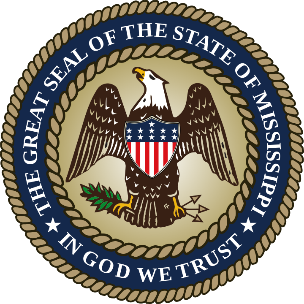 State of Mississippi 
Electronic Benefit Transfer System
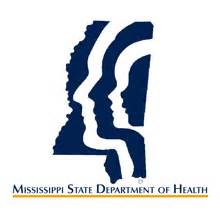 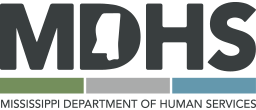 RFP No. 3884
ATTENDANCE
Roll Call
Please e-mail your business card to Michelle Smith (Michelle.Smith@its.ms.gov)
Attendees will be posted to the ITS website (www.its.ms.gov)
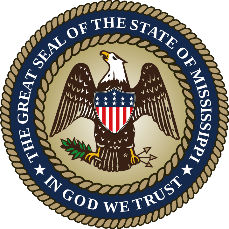 RFP No. 3884
AGENDA
First Roll Call – Michelle Smith- ITS
Project Overview – Department of Human Services
Project Overview – Department of Health- WIC
Procurement Guidelines – Michelle Smith
Questions/Answers (Answers to vendor questions during this vendor conference are not official until submitted in writing)
Wrap-up and Next Steps – Michelle Smith
Final Roll Call – Michelle Smith
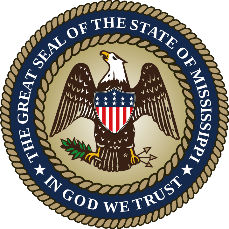 RFP No. 3884
EBT PROGRAMS
Current programs served:
Supplemental Nutrition Assistance Program (SNAP)
SNAP Employment & Training (SNAPE&T)
Disaster SNAP (DSNAP)
Temporary Assistance for Needy Families (TANF)
TANF Supportive Services (Transportation, Transitional Transportation, Work Participation, and Retention Bonus)
Child Support Enforcement (CSE)
Adoption Subsidy (AS)
Foster Care (FC)
Unemployment Insurance – Dept of Employment Security
Additional programs:
Women, Infants, and Children (WIC) – Dept of Health
Vocational Rehabilitation – Dept of Rehabilitation Services
Child Care (CC) – Child Protective Services
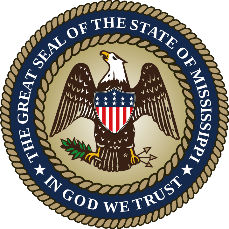 RFP No. 3884
PROJECT OVERVIEW
State of Mississippi is seeking a vendor to provide an Electronic Benefit Transfer (EBT) system for the delivery of public assistance benefits and services.
Vendor should provide a turnkey solution where all services required to operate the EBT system are provided by the awarded vendor.
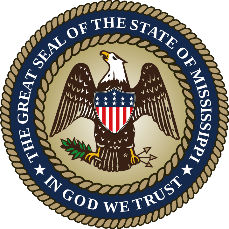 RFP No. 3884
PROJECT OVERVIEW- MDHS
MDHS is responsible for the State-supervised and county-operated administration of the Supplemental Nutrition Assistance Program (SNAP), Temporary Assistance for Needy Families (TANF), and Child Support Enforcement (CSE) programs.
86 SNAP offices
72 CSE offices

The MDHS currently delivers benefits or payments for the SNAP, SNAP Employment and Training (SNAP E&T), Adoption Subsidy, Foster Care, TANF and CSE through its EBT program.
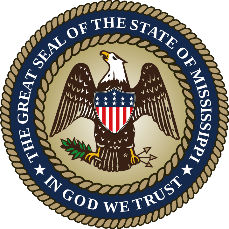 RFP No. 3884
PROJECT OVERVIEW- MDHS
MDHS is seeking to acquire an EBT system that will result in minimal changes to the State while offering maximum operational savings and/or improved services.  
Proposals must meet the requirements of all applicable Federal and State laws and regulations. 
In addition, as Federal and State regulations are changed, the EBT system must be modified to meet the new requirements.
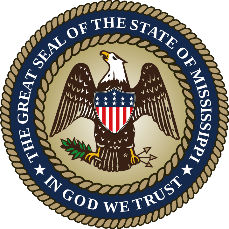 RFP No. 3884
PROJECT OVERVIEW- MDHS
Technical Requirements include:
Creating and maintaining accounts
Issuing cards, including replacement cards with required time frames
Processing disaster benefits
Allowing for the reversal and expungement of benefits from cards
Restricting use to certain authorized vendors and eligible items
Recruiting retailers, issue POS devices, and provide training to resellers
Providing ample reporting capabilities for USDA FNS and MDHS
Providing Customer Service for Recipients, Retailers, and MDHS staff in English, Spanish, Vietnamese, and with Teletypewriter capability.
Providing an Administrative Terminal for EBT and Debit Cards
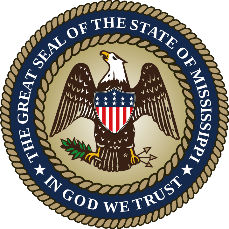 RFP No. 3884
COST INFORMATION SUBMISSION
Section VIII
The Cost Per Case Month (CPCM) for the SNAP/DSNAP services must be provided for several different scenarios, including having the Call Center In-State, On-Shore, and Near-Shore (Tables 1a-1e).
Proposed Debit Card fees must be outlined in Table 2.
Vendor may be required to provide services/products not included in this section free of charge.
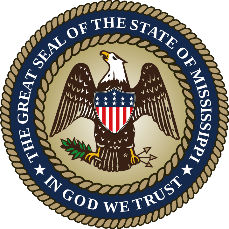 RFP No. 3884
PROJECT OVERVIEW- MSDH WIC
Section VII, Item 3.3 included three additional programs that may benefit from the delivery of this RFP—one being MSDH WIC.
Background of WIC is detailed in Section VII, Item 4.15. Responding vendors must download Exhibit C- WIC Requirements as a collaboration with MDHS.
All contractual terms and guidelines on vendors submission will apply to WIC, unless otherwise specified in the WIC requirements.
MSDH WIC Program Statement of Work
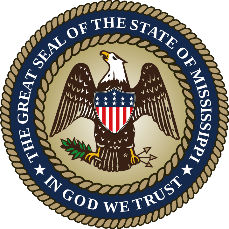 RFP No. 3884
PROJECT OVERVIEW- MSDH WIC
FNS approval and funding
Compliance with eWIC Key Standards, Operational Specifications, and USDA FNS Requirements
Project Deliverables in Table 3: #1 – 32 (34)
Project Management
Project Work Plan and Schedule
Communication and Coordination Plan
MIS Vendor, QA Contractor, PM Services, and others (Retail Vendor, UPC/APL)
WIC MIS (Successful Partners in Reaching Innovative Technology SPIRIT)
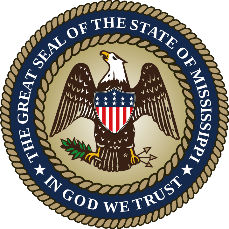 RFP No. 3884
RFP RESPONSE
Proposal:  1 original, 10 copies
Submission Cover Sheet  (Section I)
Proposal Exceptions (Section V)
Reponses to RFP Questionnaire (Section VI)
Point-by-Point Response to Specifications (Section VII)
Cost Information Submission (Section VIII)
References (Section IX)
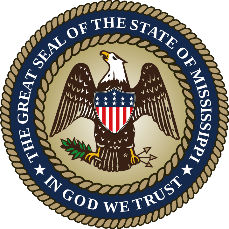 RFP No. 3884
STANDARD CONTRACT
Exhibit A – Electronic Benefits Transfer Agreement
Two Agreements will be executed on behalf of MDHS and MSDH
Review the contract and take exceptions, if necessary
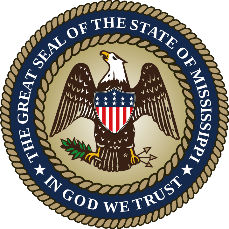 RFP No. 3884
SCORING
Scoring is covered in Section VII: Technical Specifications, Item 2.1
Scores are given based on a 10-point scale
Be sure to respond with “ACKNOWLEDGE”, “AGREED”, “WILL COMPLY”, or “EXCEPTION” to ALL specifications.
If a specification asks a question or requests information, please be specific in your response.
Non-Cost = 60 points;  Cost = 40 points
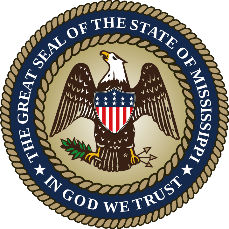 RFP No. 3884
UPCOMING DATES
Deadline for Vendor’s Written Questions
Tuesday, March 21 at 3:00 p.m. Central Time
Responses to Vendor Questions 
Posted to the ITS Website by COB Wednesday, April 12
Proposal Due Date
Tuesday, May 9 at 3:00 p.m. Central Time
Proposed Project Implementation
August 28, 2017
Anticipated Project Go-Live Deadline
February 1, 2018
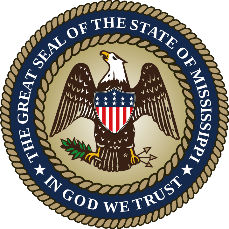 RFP No. 3884
ADDITIONAL INFORMATION
Vendor communication with the State
See Section II: Proposal Submission Requirements, Item 14
Answers to questions asked during this vendor conference are not official until and unless submitted in writing.
Vendors may continue to check the ITS website for updates related to this RFP No. 3884.
www.its.ms.gov
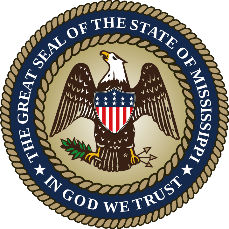 RFP No. 3884
QUESTIONS & ANSWERS
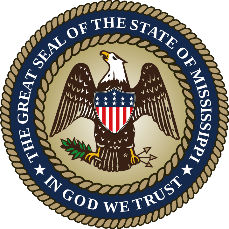 RFP No. 3884
CLOSING
Roll Call
Please e-mail your business card to Michelle Smith (Michelle.Smith@its.ms.gov)
Attendees will be posted to the ITS website (www.its.ms.gov)
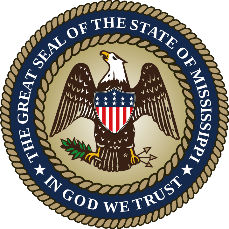 RFP No. 3884